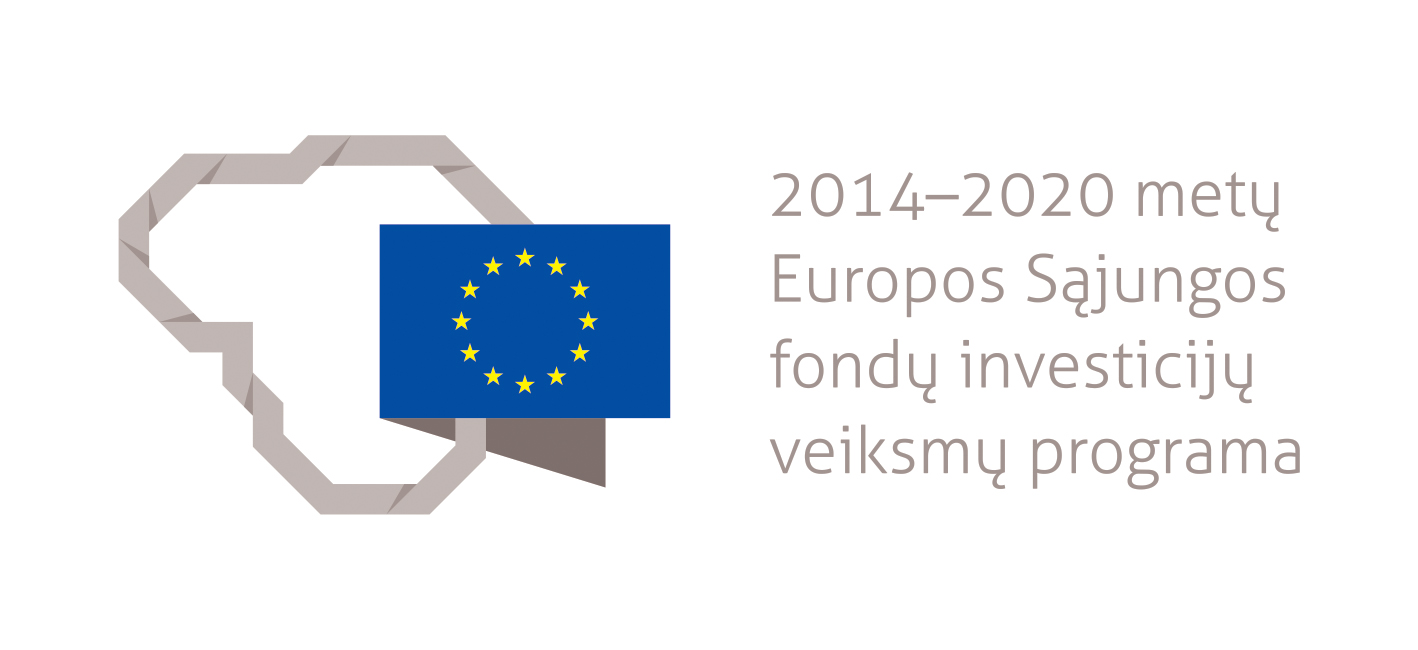 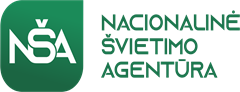 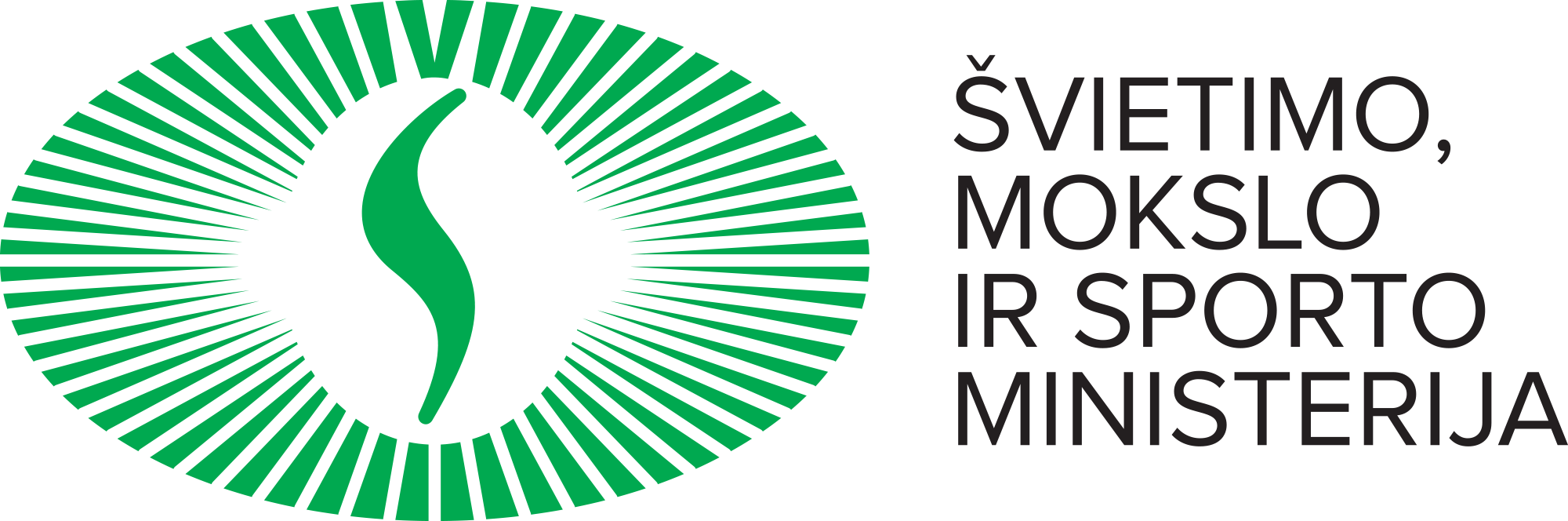 UŽSIENIO KALBOS.UGDYMO TURINIO ATNAUJINIMASD.Povilaitienė, 2020-07-16
Projektas ,,Skaitmeninio ugdymo turinio kūrimas ir diegimas“
Atnaujinant UK BP remiamasi
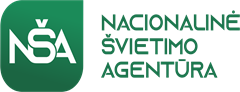 Atnaujinta BEKM versija (2020); 
Ugdymo kaitos tikslais: kompetencijų ugdymo, integravimo, vertybinių nuostatų ugdymo, kontekstualumo, kt. ( ,,Bendrųjų programų atnaujinimo gairės“);
 I UK ir II UK mokymosi rezultatais: (VBE), užsienio kalbos mokėjimo lygio nustatymo testų statistika.
Kalbinės veiklos sritys ( UK BP, 2008)
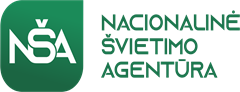 Sakytinio teksto supratimas (klausymas)
Rašytinio teksto supratimas (skaitymas)
Sąveika ir raiška žodžiu (kalbėjimas)
Rašytinio teksto kūrimas (rašymas)
MOKYMOSI TURINIO PLANAS _UŽSIENIO KALBOS_PROJEKTAS
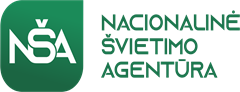 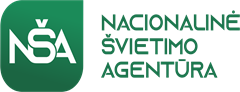 Pagrindiniai akcentai
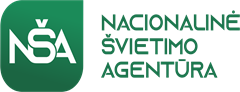 Užsienio kalbos vartojimas situacijose, maksimaliai priartintose prie realių;
Tikslinga mokymosi turinio atranka siekiant sudaryti sąlygas pasiekti maksimalų rezultatą;
Detaliau pateikiamas mokymosi turinys siekiant sudaryti sąlygas efektyviai mokytis ir sumažinti mokymosi krūvį;
Pakankamai detaliai ir aiškiai apibrėžti mokinių pasiekimai.
Specifiniai tikslai
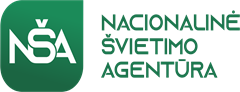 I UK, II UK:
Skatinti dalyko ir užsienio kalbos integruotą mokymąsi (30 proc. turinio: moduliai, elementai).
I UK:
Plėsti grožinio teksto panaudojimo mokymosi procese galimybes (pagrindinis ugdymas).
II UK:
(5)-6 kl., 7-8 kl. detaliau aprašyti pasiekimus ir detaliau pateikti mokymosi turinį siekiant maksimalaus rezultato esamomis sąlygomis.
Siektini kalbos mokėjimo lygiai koncentruose: I UK
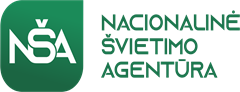 I UK (2-10 kl):
(1)-2 kl. – Prieš- A1
3-4 kl. – A1 (A1.2)
5-6 kl. – A2 (A2.2)
7-8 kl. – B1.1
9-10 kl. – B1.2/B1+
Siektini kalbos mokėjimo lygiai koncentruose: II UK
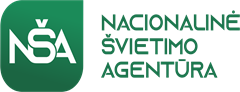 II UK (6-10 kl):
(5)-6 kl. – Prieš-A1/A1.1 
7-8 kl. – A1/A2.1
9-10 kl. – A2/A2+
Tikslas (I UK ir II UK)
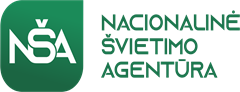 Pradinis ugdymas (I UK)
Pradinio ugdymo užsienio kalbos mokymosi tikslas - įgalinti mokinius  elementariai vartoti užsienio kalbą atliekant įvairias veiklas  realaus gyvenimo situacijose bei įvairiuose  kontekstuose, tobulinant  kalbines komunikacines  ir kitas kompetencijas.

 Pagrindinis ugdymas (I UK ir II UK)
Pagrindinio ugdymo užsienio kalbos mokymosi tikslas - įgalinti mokinius  toliau siekti aukštesnio kalbos mokėjimo lygio  atliekant įvairias veiklas realaus gyvenimo situacijose bei įvairiuose  kontekstuose, tobulinant kalbines komunikacines ir kitas kompetencijas.
UždaviniaiPradinis ugdymas (I UK)
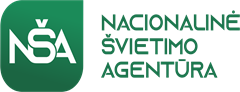 Siekiama, kad mokiniai:
suvoktų užsienio kalbą kaip sociokultūrinės tikrovės dalį ir tarpkultūrinio bendravimo priemonę;
suprastų sakytinius ir rašytinius tekstus, tobulindami recepcijos strategijų taikymą; 
reikštų mintis žodžiu ir raštu, taikydami produkavimo strategijas; 
bendrautų žodžiu, raštu  gyvai bei virtualioje erdvėje, naudodamiesi interakcijos strategijomis;
atpažintų skirtingas kalbas, kalbų atmainas ir kultūras, plėtodami mediacijos strategijų taikymą;
gilindami turimas kalbos žinias, motyvuotai spręstų bendravimo metu iškylančias problemas.
Uždaviniai. Pagrindinis ugdymas (I UK, II UK)
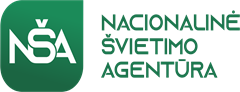 Siekiama, kad mokiniai:
suvoktų užsienio kalbą kaip sociokultūrinės tikrovės dalį, tarpkultūrinio bendravimo, mokymosi ir pažinimo priemonę;
priimtų, suprastų ir gerbtų kitas kalbas ir kultūras;
plėtotų kalbos žinias, ugdytųsi lingvistines ir kitas kompetencijas, būtinas sėkmingai bendrauti skirtinguose kontekstuose ir skirtingais tikslais;
bendrautų raštu ir žodžiu, suprastų ir  kurtų įvairius sakytinius, rašytinius ir audiovizualinius tekstus, taip pat ir pasinaudodami informacinėmis technologijomis;
suvoktų sąsajas tarp kalbos ir kultūros, susipažintų su kitų šalių kultūra, plėtotų tarptautinį sąmoningumą analizuodami kalbas, kultūras, idėjas ir pasaulines problemas;
taikytų tinkamas strategijas suprasdami ir kurdami sakytinius ir/ar rašytinius tekstus, bendraudami žodžiu ir raštu, virtualioje erdvėje, tarpininkaudami;
ugdytųsi gebėjimus ir norą mokytis kalbų visą gyvenimą.
(Bendrųjų) kompetencijų raiška Užsienio kalbos dalyku(B1 lygio pavyzdžiai)
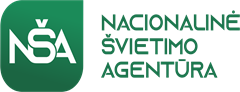 KOMPETENCIJOS:
PAŽINIMO 
SOCIALINĖ, EMOCINĖ IR SVEIKOS GYVENSENOS
KŪRYBIŠKUMO
PILIETIŠKUMO
KULTŪRINĖ
KOMUNIKAVIMO
PAŽINIMO kompetencija (1) – Dalyko žinios ir gebėjimai
Žino ir taiko užsienio kalbos kalbinius išteklius reikalingus atlikti kalbines veiklas siekiant realizuoti įvairias komunikacines intencijas įvairiuose kalbos vartojimo kontekstuose. 

Kalbiniai ištekliai apima 
lingvistines (leksines, gramatines, fonologines, ortografines), sociolingvistines, pragmatines žinias ir gebėjimus;
abstrakčiąsias sąvokas (žr. sąrašą);
konkrečiąsias sąvokas (žr. sąrašą);
kalbos pažinimo sąvokas ir terminus (žr. sąrašą).

Kalbinės veiklos apima
supratimą / recepciją; 
raišką / produkavimą;
sąveiką / interakciją;
tarpininkavimą / mediaciją.

Komunikacinės intencijos apima mikro-intencijas ir makro-intencijas (žr. sąrašą).

Kalbos vartojimo kontekstai apima asmeninio gyvenimo, mokymo(si) bei viešosios veiklos sritis, situacijas, temas, potemes (žr. sąrašą).
PAŽINIMO kompetencija (2)
Kritinis mąstymas:
Taiko kalbų mokymuisi būdingas mąstymo formas, pvz.,
klausydamas ir skaitydamas  analizuoja, vertina tekstus turinio ir sandaros požiūriu;
kalbėdamas ir rašydamas taiko turimas žinias ir gebėjimus naujuose kontekstuose.

Problemų sprendimas:
Kelia klausimus, identifikuoja problemas;
Siūlo problemų sprendimo būdus, įgyvendina idėjas.

Mokėjimas mokytis:
Reflektuoja mokymosi procesą ir mąstymą. 
Savianalizę susieja su mokymosi tikslais.
SOCIALINĖ, EMOCINĖ IR SVEIKOS GYVENSENOS kompetencija
Savimonė ir savitvarda:
Įvardija emocijas, apibūdina elgesį, vertybes. 
Analizuoja, kaip asmeninės savybės daro įtaką pasirinkimams ir sėkmei.

Empatija, socialinis sąmoningumas, tarpusavio santykių kūrimas:
Analizuoja, kaip žmogaus elgesys veikia kitus žmones. 
Apibūdina savo kaip grupės nario ar lyderio indėlį grupės darbo sėkmei.

Atsakingas sprendimų priėmimas:
Išvengia ir kitiems padeda išvengti neatsakingo elgesio viešoje (fizinėje ar internetinėje) erdvėje, aptaria tai su draugais.
Planuoja, įgyvendina vietos bendruomenei skirtą projektą bei įvertina savo dalyvavimą jame.

Rūpinimasis sveikata:
Suvokia ir apibūdina atsakomybę už sveikatai kenkiančius sprendimus.
Analizuoja savo fizinės veiklos, gebėjimų, pasiekimų kaitą.
Paaiškina, kokie produktai naudingi / kenksmingi sveikatai.
KŪRYBIŠKUMO kompetencija
Tyrinėjimas:
Savarankiškai kelia klausimus, problemas, pateikia sprendimo būdus ir juos pagrindžia.
Renka ir kritiškai vertina kūrybai reikalingą informaciją.
Dalinasi žiniomis, idėjomis, patirtimi. Derina savo ir kitų asmenų lūkesčius.

Generavimas:
Generuoja idėjas ar problemų sprendimus, teikia alternatyvas.
Argumentuotai pasirenka sprendimus, numato veiksmus jiems įgyvendinti.

Kūrimas:
Kuria savarankiškai, drąsiai išbando įvairias veiklas, priemones.  Žinias ir gebėjimus perkelia į naują kontekstą.
Kūrybinei veiklai renkasi asmeniškai ar socialiai prasmingas temas.
Atsakingai kuria grupėje, laikosi etikos taisyklių, prisitaiko prie kitų asmenų interesų, prisiima atsakomybę už pasirinktą ar priskirtą vaidmenį.

Vertinimas ir refleksija:
Apibūdina savo ir kitų sukurtus kūrinius, vertina juos pagal nurodytus ar pasirinktus kriterijus.
Argumentuotai paaiškina, kas ir kodėl pavyko / nepavyko.
PILIETIŠKUMO kompetencija
Pilietinis tapatumas ir pilietinė galia:
Apibūdina Lietuvos valstybės simbolius ir valstybines šventes.
Nusako piliečio teises ir pareigas. Pateikia pilietiško ir nepilietiško elgesio pavyzdžių. Inicijuoja ir dalyvauja pilietinėse veiklose, jas aptaria, įvertina.

Gyvenimas bendruomenėje, kuriant demokratišką visuomenę:
Nusako, kaip supranta demokratiją mokykloje, šeimoje, valstybėje.
Rodo pagarbą kito nuomonei, paaiškina savo nuomonę, ieško kompromiso.
Suvokia žiniasklaidos vaidmenį demokratijoje.

Pagarba žmogaus teisėms ir laisvėms:
Įvardija  institucijas, ginančias žmogaus teises ir laisves. Pateikia žmogaus teisių pažeidimo atvejų pavyzdžių, išsako savo nuomonę apie tai. 
Nusako, kaip supranta solidarumą su šalia esančiais ir viso pasaulio piliečiais. 

Valstybingumo stiprinimas tarptautinėje bendruomenėje:
Įvardija tarptautines organizacijas, kurių narė yra Lietuvos valstybė. Pateikia valstybių bendradarbiavimo pavyzdžių.  
Suvokia žmogiškųjų, kultūros ir gamtos išteklių svarbą valstybei.  Aptaria žmonių elgesį juos tausojant.
Apibūdina Lietuvos materialųjį ir nematerialųjį paveldą.
KULTŪRINĖ kompetencija
Kultūrinis išprusimas:
Apibūdina Lietuvos ir pasirinktų šalių kultūros reiškinius, tradicijas etc.
Apibūdina pasirinktus mokslo, meno, kultūros, sporto, visuomenės veikėjus, vertina jų veiklą, pasiekimus.
Aptaria kultūrinių renginių reikšmę asmeniniame, mokyklos, bendruomenės, šalies gyvenime.

Kultūrinė raiška:
Įgyvendina savo kūrybinius interesus, pristato juos klasėje, mokykloje.
Siūlo kultūrinės raiškos idėjas klasės, mokyklos projektams, renginiams, juose dalyvauja, juos aptaria.

Kultūrinis sąmoningumas:
Vertina savo šalies ir pasaulio daugiakalbiškumą ir daugiakultūriškumą.  
Siekia pažinti ir suprasti kitas kultūras, įvardija ir pagrindžia kultūrinio pažinimo interesus ir prioritetus.
KOMUNIKAVIMO kompetencija
Pranešimo / Teksto kūrimas:
Tikslingai pasirenka ir vartoja kalbines ir nekalbines raiškos priemones.
Pritaiko raiškos priemones įvairioms situacijoms ir adresatams asmeninio gyvenimo, mokymo(si) ir viešosios veiklos srityse. 
Komunikuodamas žodžiu ir raštu atskleidžia savo asmenybę.

Pranešimo / Teksto perteikimas ir komunikacinė sąveika:
Kalbėdamas ir rašydamas komunikuoja gyvai ir skaitmeninėje erdvėje. 
Sąveikaudamas žodžiu ir raštu atsižvelgia į adresatą ir komunikacinį tikslą.  
Kalbėdamas monologu / klausytojams, dialogu / poroje ar grupėje taiko skirtingas interakcijos strategijas.

Pranešimo / Teksto interpretavimas ir analizė:
Atpažįsta, analizuoja ir vertina įvairias komunikavimo intencijas.
Supranta asmeninės nuostatos išraišką, skiria faktus ir nuomonę.
Kritiškai vertina pranešimus / tekstus. Atpažįsta įžeidžiamo turinio, nepakantumą, smurtą skleidžiančius pranešimus / tekstus.